Možnosti financovania
Externé financovanie
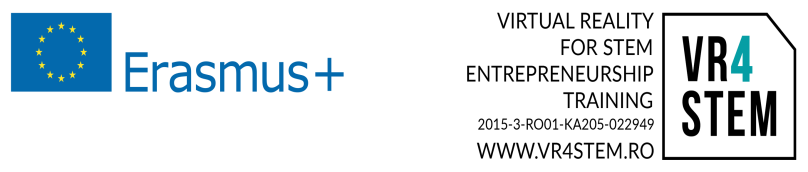 Možnosti externého financovania:
rodina, priatelia a známi, označovaní aj ako "3F" – financovanie poskytujú väčšinou na základe osobných kontaktov
biznis anjeli
crowdfunding,
občasné zdroje financovania vo forme rôznych dotačných programov a súťaží určených pre začínajúcich podnikateľov
2
Rodina a známi
rodina a blízki priatelia môžu poskytnúť určitý štartovací kapitál
spôsob financovania sa používa hlavne v počiatočnej časti štartu
nejaký dôkaz, že start-up má základné imanie
3
Biznis anjeli
Osoba, skupina alebo klasická obchodná spoločnosť, ktorá financuje start-up zo svojich súkromných finančných prostriedkov. Takéto financovanie si vyžaduje špecifické podmienky ako je napríklad časť odovzdanie časti vlastníckeho podielu start-upu.
Okrem finančnej podpory biznis anjeli poskytujú start-up mentoring, upozorniť na existujúce chyby jeho fungovania sieť dôležitých kontaktov, čo je známe pod pojmom "inteligentné“ financovanie.
4
Biznis anjeli
Dôležité kontakty môže start-up získať prostredníctvom obchodných vzťahov tzv. "Anjelskej siete":
Slovak Business Angels Network -  neformálna iniciatíva Národnej agentúry pre rozvoj malého a stredného podnikania, www.businessangels.sk  
42angels – súkromná sieť "biznis anjelov" pre technologické start-upy pôsobiaca na Slovensku a v Českej republike, www.42angels.sk 
Neulogy – súkromná konzultačná firma, ktorá uľahčuje prístup k financovaniu poskytovanému miestnymi biznis anjelmi.
5
Rizikový kapitál
Špecializované investičné spoločnosti, ktoré investujú do spoločností 
 s veľkým potenciálom, ale s vysokým rizikom. Obyčajne sú tieto investície vyššie ako v prípade "biznis anjelov"
6
Strategickí investori
Subjekty, ktoré už v danom odvetví  fungujú a ktoré môžu start-upu poskytnúť finančné prostriedky v rámci spoločného podniku či podobnej väčšej štruktúry.
7